Cold War is OverWhat Replaces Truman Doctrine?
Bill Clinton (1993-2001)
George H. W. Bush (41)
1989-1993
Sounds Idealist, but Seems to be Realist
Definitely Idealist
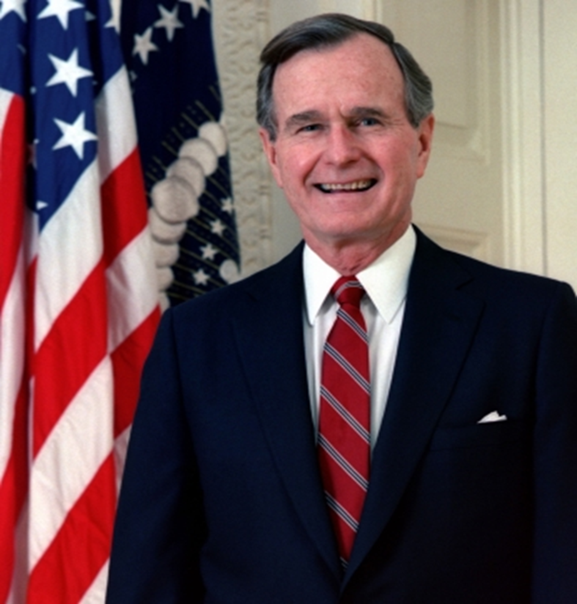 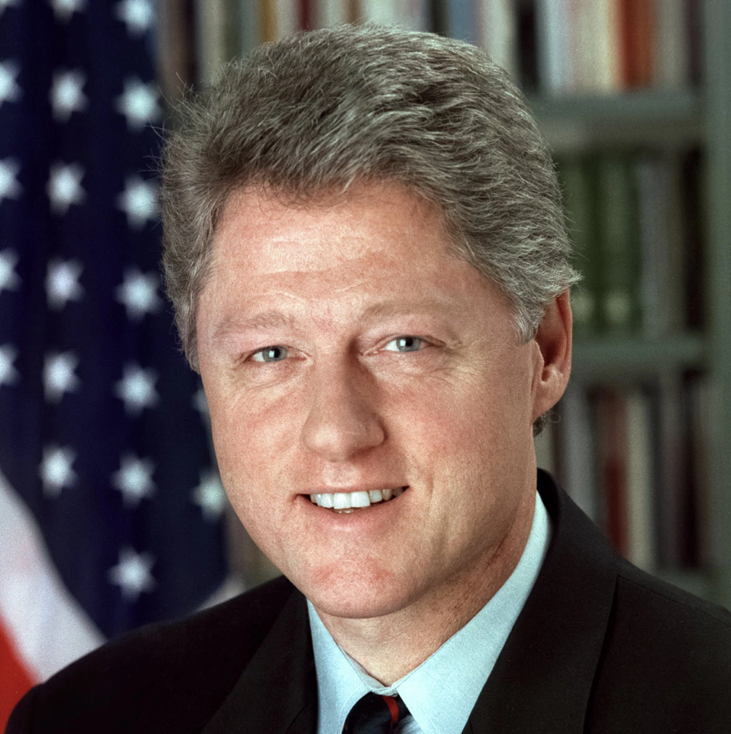 Bush Foreign Policy Positions
US Ambassador to the UN
Chief of US Liaison Mission to China
Director of Central Intelligence
Vice President (in charge of crisis management)
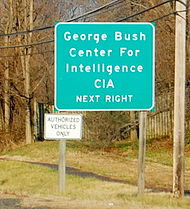 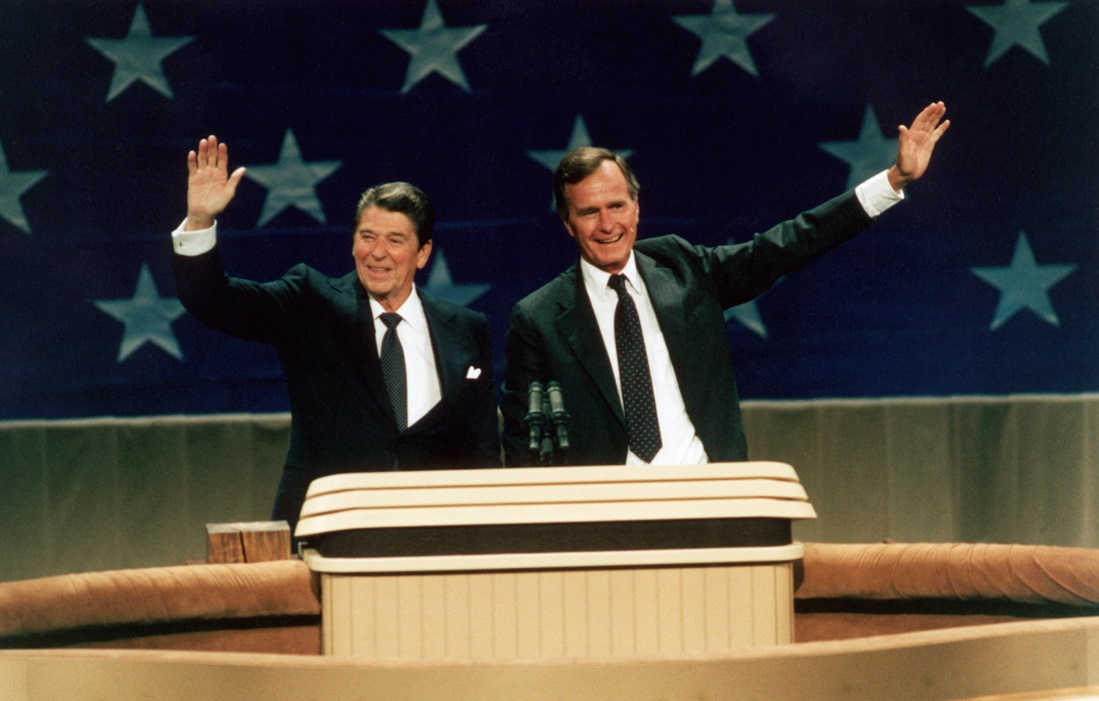 Bush’s Dilemma
What does a realist do if Great Power Competition is Over?

Think like a realist: Great Power Competition is Not Over
				OR
An Idealist: Create New World Order: International Law
Iraq-Kuwait 1990
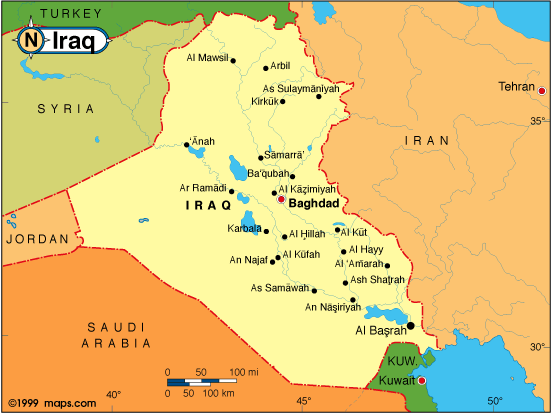 Saddam Hussein
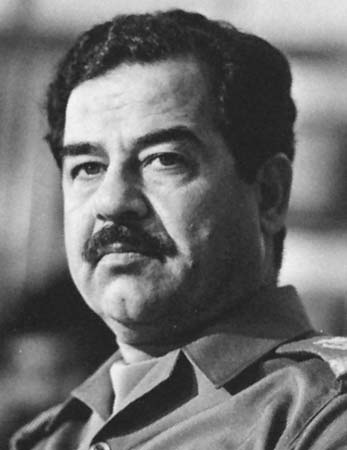 Bush as Idealist: Collective Security and the UN
UNSC Resolution 660 (8/2/90)
UNSC Resolution 678 (11/29/90)

“New World Order” speech (9/11/90)
The War Ends 4/3/91
Elimination of Iraqi WMD

International Atomic Energy Agency –IAEA
UN Special Commission -- UNSCOM
Idealism?
But…
Economic issues
Multilateralism
Realism
Realism: Iraq as a Buffer
Idealism?
Somalia Civil War
December 9, 1992
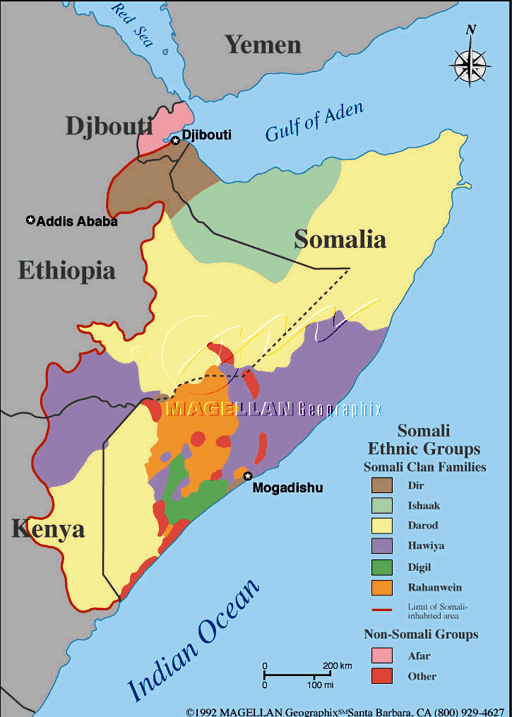 Clinton’s Challenge
Replace the Truman Doctrine
Guidelines
Wilsonian Internationalism
Focus on Economics
How foreign economic policy can create US jobs
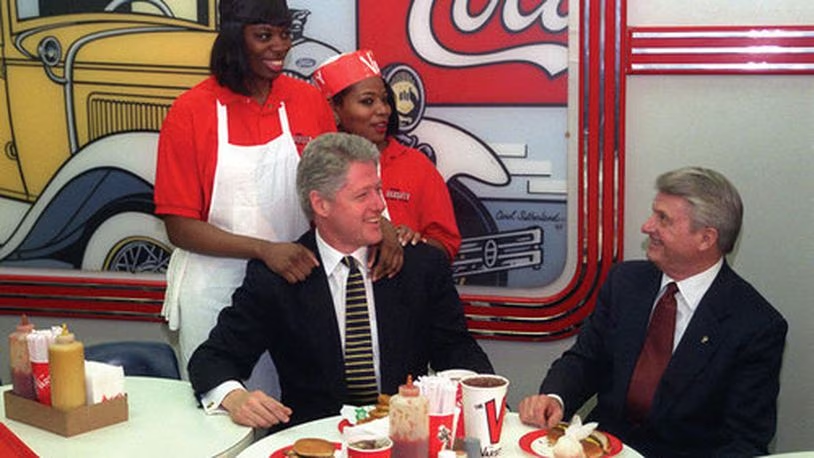 Clinton Doctrine?
Engagement and Enlargement: 
“En-En” Strategy

A National Security Strategy of Engagement and Enlargement, February 1995 
A National Security Strategy of Engagement and Enlargement, February 1996
A National Security Strategy for a New Century, May 1997
A National Security Strategy for a New Century, October 1998
A National Security Strategy for a New Century, December 1999
A National Security Strategy for a Global Age, December 2000. 
Speeches by Clinton, Lake, and Albright. September 1993
Speeches by Christopher and Albright, November 1993
Liberal-Democratic Order
Strengthening the Core Group of Liberal-Democracies
Transitional States (former Communist)
Multilateralism	
NATO		  			UN
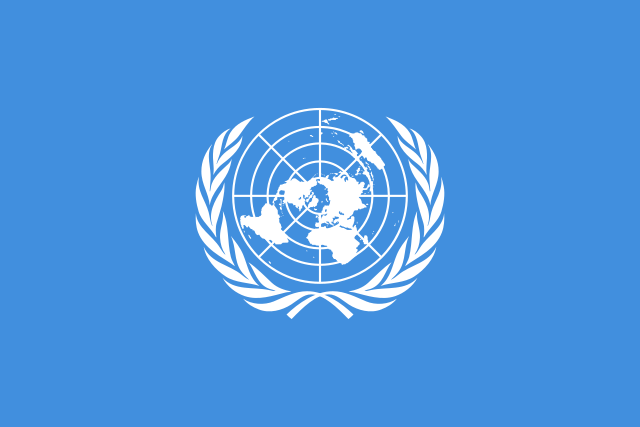 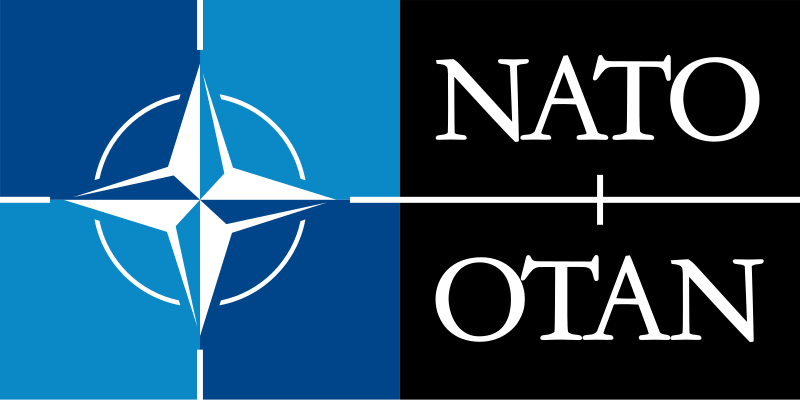 Challengers to the Rules
Human Rights 
Rogue States
Weapons of Mass Destruction proliferation
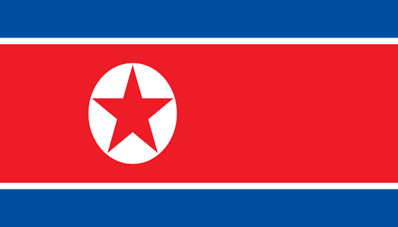 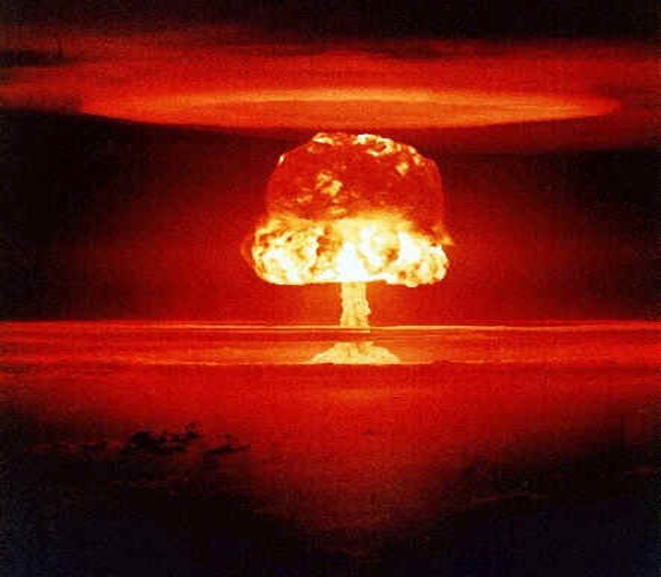 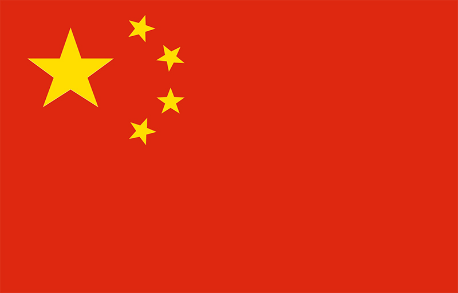 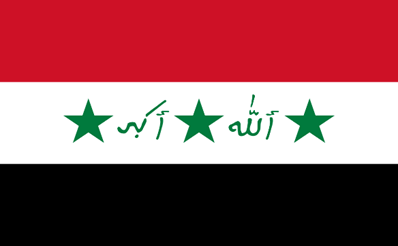 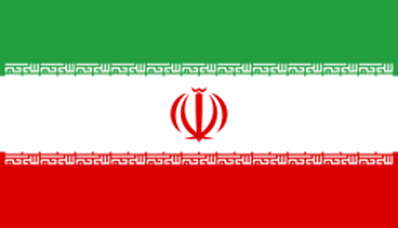 Economic Opportunities(Globalization Accelerates)
7. Big Emerging Markets: BEM
China
India
Brazil
Indonesia
Poland
Russia
Venezuela
8. Humanitarian Crises
Yugoslavia/Bosnia
Somalia
Haiti
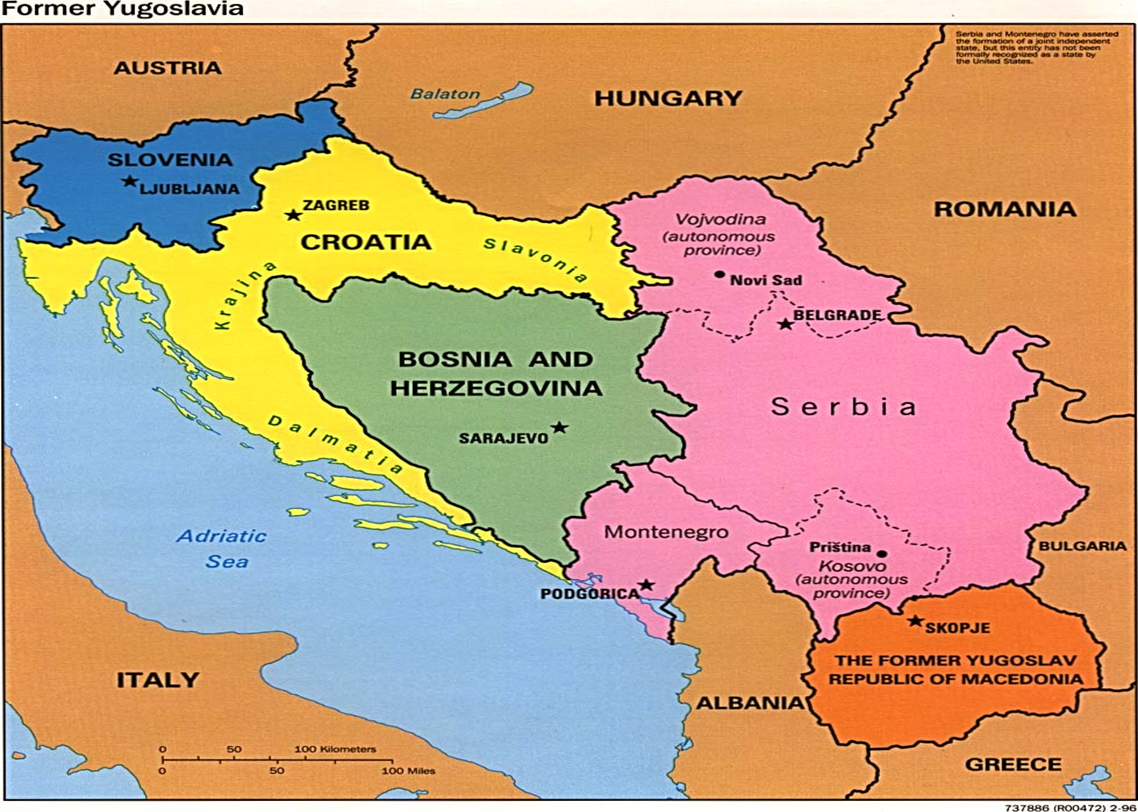 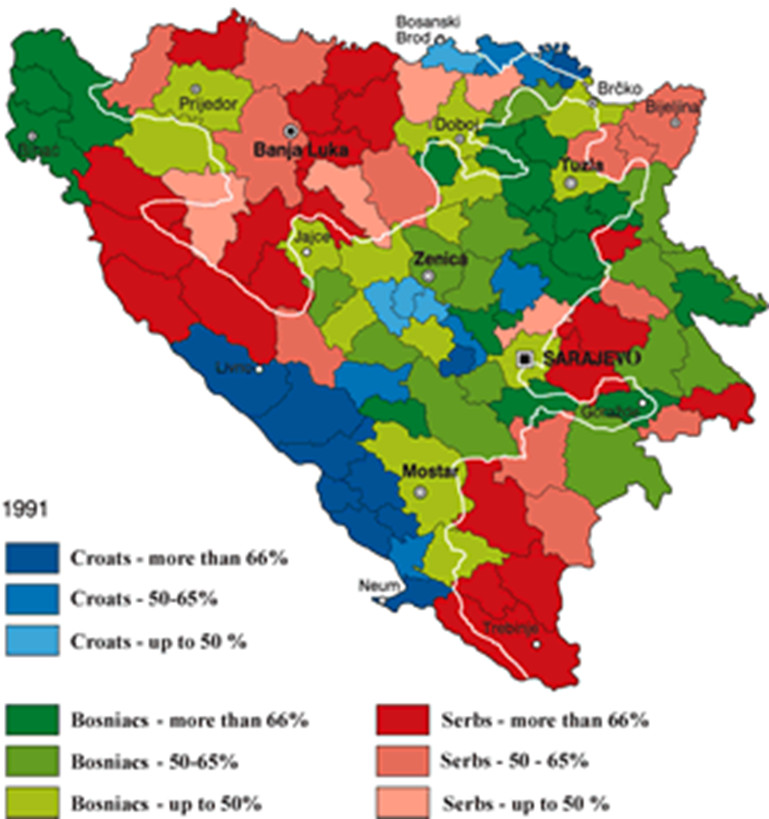 1. Economic Policy: Embracing and Accelerating Globalization
Economic Liberalism 
(Free Trade)

Vs.

Economic Nationalism
(Protectionism)
Economic World Order Building
NAFTA: North American Free Trade Agreement
FTAA: Free Trade Area of the Americas
APEC: Asia-Pacific Economic Cooperation
WTO: World Trade Organization


JOBS
2. Peace Operations
Somalia 1993
Rwanda 1994
Bosnia 1995
Kosovo 1998/99

Reference
PRD-13 (1993)
PDD-25 (1994)
Somalia 1993
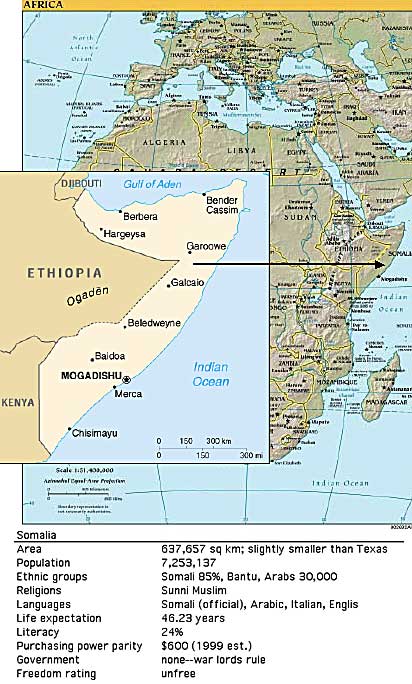 Humanitarian Military 
Intervention
To stop a civil war
But…October 3, 1993
Rwanda Spring 1994
Hutu vs. Tutsi
No intervention
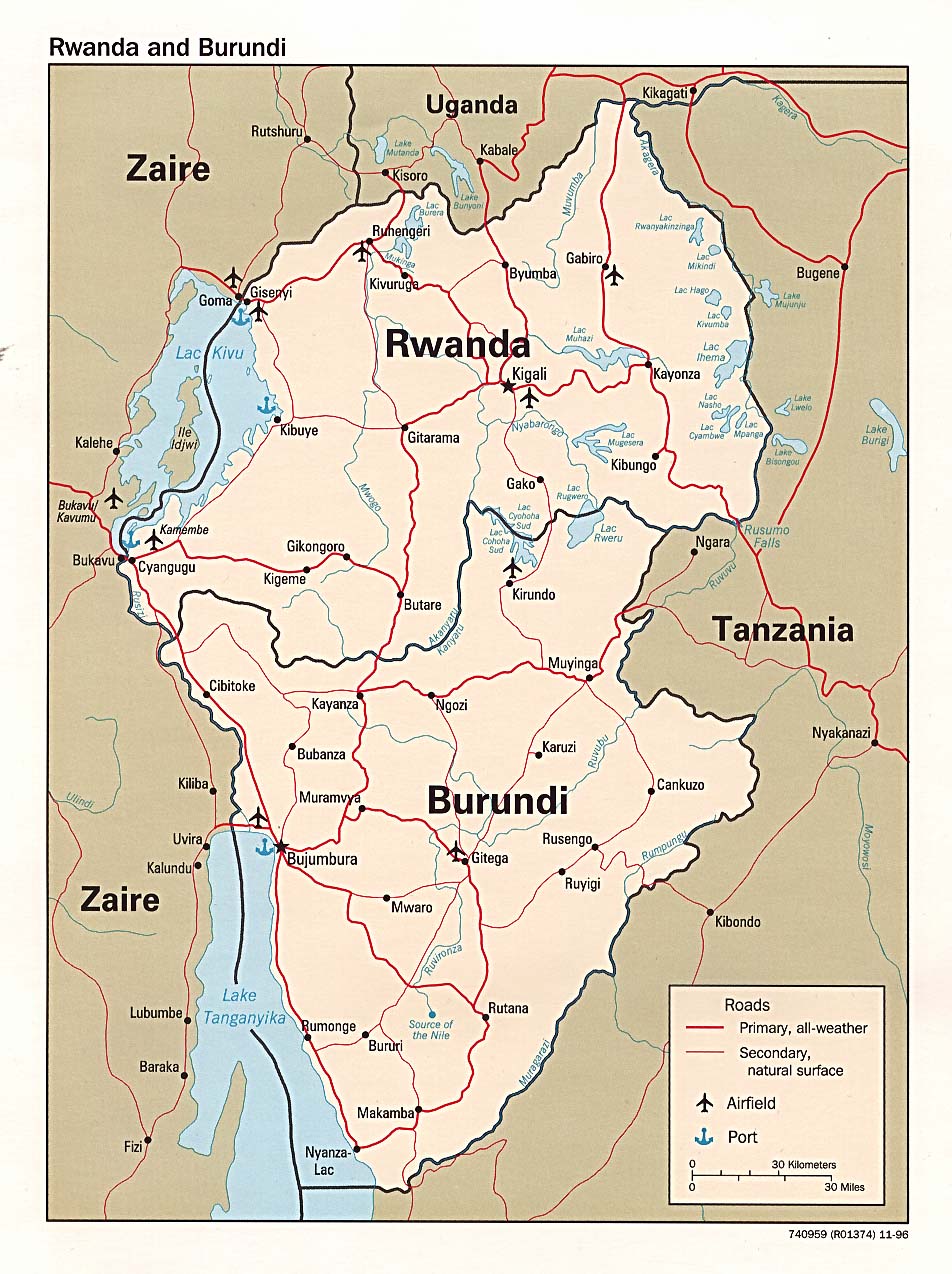 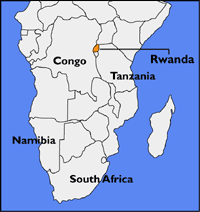 The Result
800,000 deaths in 100 Days
By 1996: 2 million refugees
Pre-crisis population: 6 million
Yugoslavia
Bosnia 1991 (map reference)
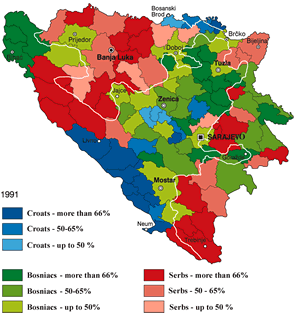 Civil War 1991-1995
Bosniaks
	vs
Bosnian Croats
	vs
Bosnian Serbs
To the Dayton AccordsNovember 1995
Summer-Fall 1995
Bosniak-Croat truce
NATO Bombing

The Strategy
Local ground forces
US/NATO air power